Le consentement les personnes incapable d'exprimé leurs
Membres chercheurs: 
Mezoughi rania
Khengui roumaissa
Lignes de recherche:
1- DEFINITION DE CONSENTEMENT 
2- LES DIFFERENTS GROUPRS DES PERSONNES QUI POURRAIENT ETRE CONSIDERES COMME INCAPABLE DEXPRIMER LEUR CONSENTEMENT 
3- LES FACTEURES QUI PEUVENT EMPECHER LES GENS DEXPRIME LEUR CONSENTEMENT 
4- LES DIFFERENTS APPROCHES JURIDIQUES ET ETHIQUE POUR TRAITER LES SITUATION OU LES GENES SONT INCAPABLES DEXPRIMER LEUR CONSENTEMENT
DEFINITION DE CONSENTEMENT: Le consentement est un concept complexe qui a été débattu par les philosophes, les juristes et les sociologues depuis des siècles. Il n'existe pas de définition unique du consentement, mais il est généralement compris comme l'accord libre et éclairé d'une personne à participer à une activité ou à une relation.
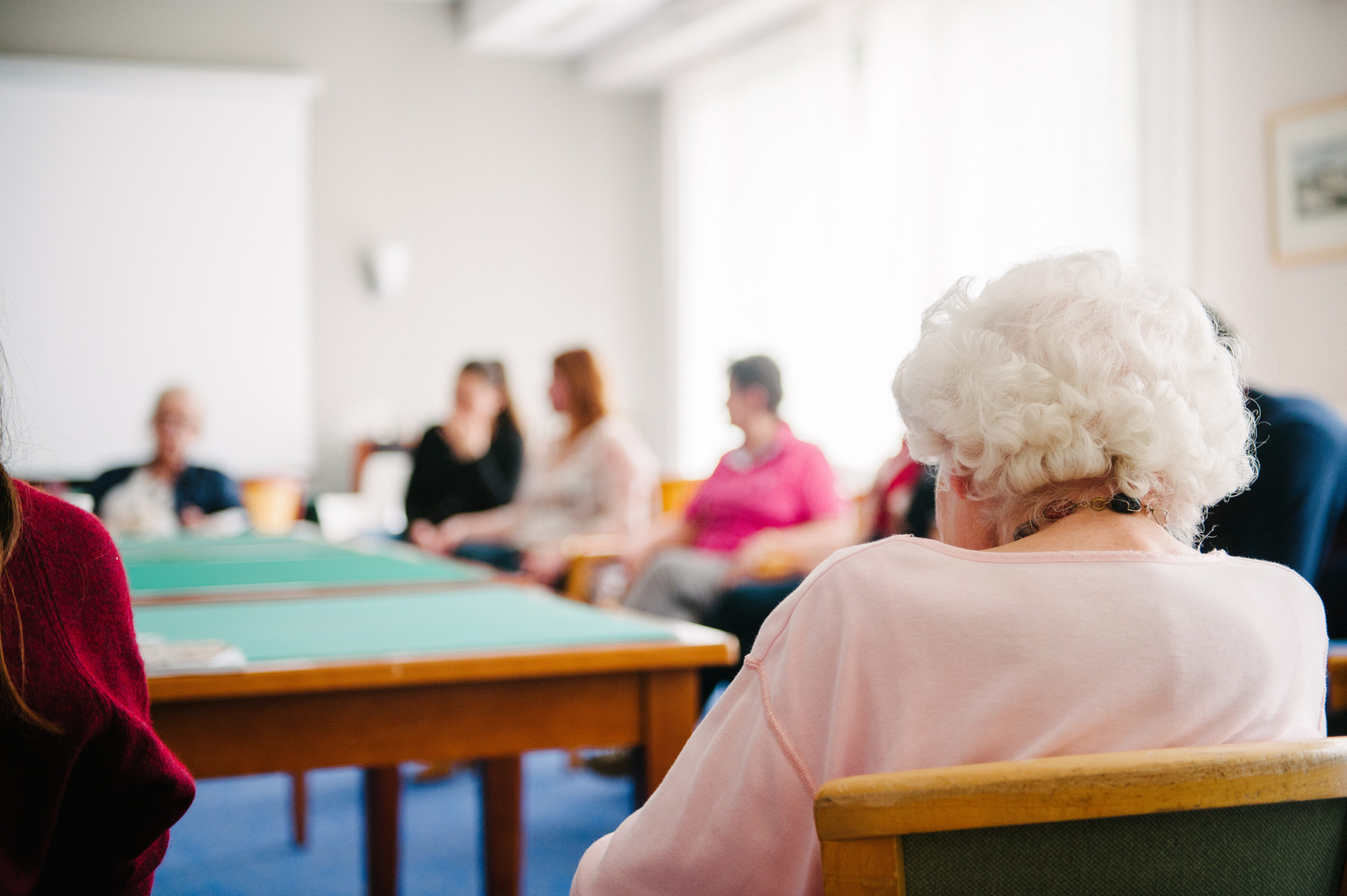 Les différents groupes de personnes qui pourraient être considérés comme incapable d'exprimer leur consentement :
Les personnes handicapées ,les personnes âgées ,les enfants ,les personnes sous l'influence de drogues ou d'alcool, etc.
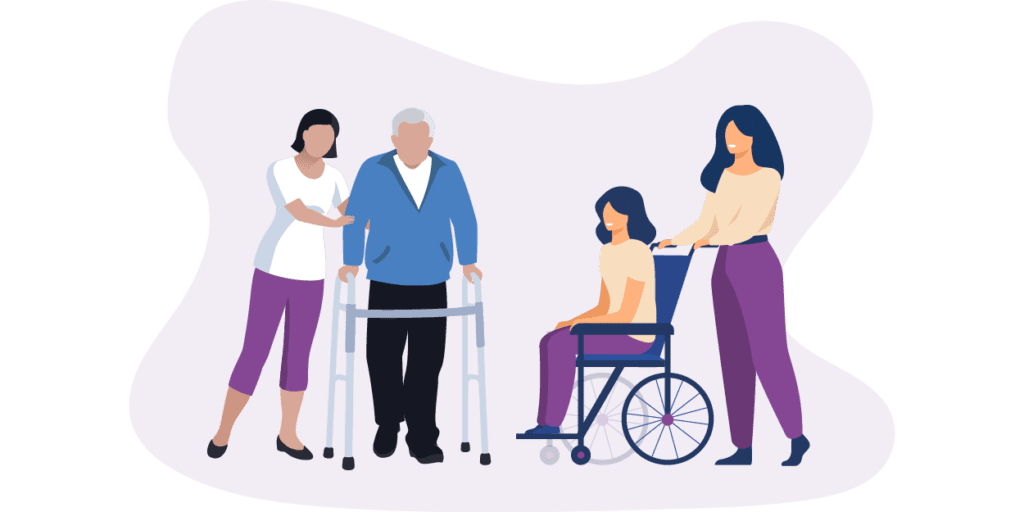 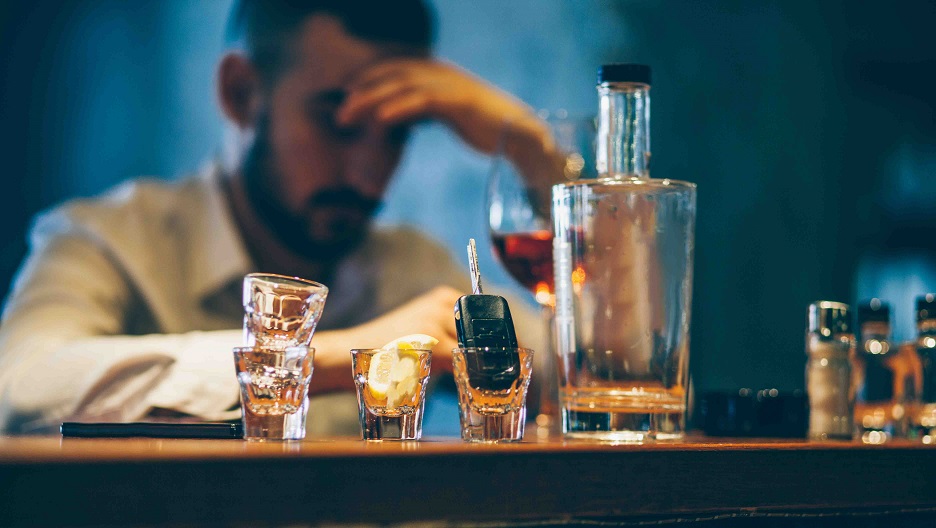 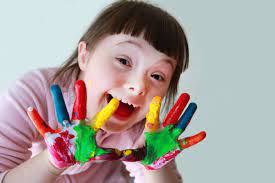 Le premier facteur:
Déficience cognitives: les personnes atteintes de déficience intellectuelle ,de démence ou d'autre troubles cognitives peuvent avoir du mal a comprendre la nature de la décision ou les conséquences de leurs choix
Le deuxième facteur:
Barrières de communication : les troubles de la parole et du langage , tels que l'aphasie ou la dysarthrie ,peuvent rendre difficile pour les individus d'exprimer leurs souhaits ou leurs objections
Le troisième facteur : 
Limites sensorielles : les déficiences visuelles ou la perte auditive peuvent restreindre la capacite d'un individu à accéder des informations pertinentes, empêchant ainsi sa prise de décision éclairée
Quatrième facteur :
Facteurs psychologiques: l'anxiété ,la dépression ou la peur des conséquences négatives peuvent influencer la réponse d un individu, conduisant potentiellement à un consentement involontaire ou forcé
Les cadres juridiques régissent le consentement variant d'une autorité judiciaire à l'autre. Cependant, il existe certains principes généraux qui sont généralement appliqués:
1-Consentement libre et éclairé:
La plupart des autorités judiciaires exigent que le consentement soit libre et éclairé. Cela signifie que la personne doit être en mesure de prendre la décision sans aucune contrainte ou pression, et qu'elle doit avoir une compréhension suffisante de la situation pour prendre une décision éclairée.
2-Capacité de consentir:
Dans certains cas, il peut être nécessaire de déterminer si une personne est capable de consentir. La capacité de consentir peut dépendre de différents facteurs, tels que l'âge, les capacités mentales, physiques et émotionnelles.
3-Consentement par procuration:
Dans certains cas, il peut être nécessaire d'obtenir un consentement par procuration pour une personne incapable de consentir. Cela peut être le cas pour les enfants ou les personnes handicapées mentales graves.
4-Consentement dans des cas particuliers:
Il existe certains cas particuliers qui peuvent nécessiter des règles ou des procédures de consentement différentes. Par exemple, les activités médicales ou de recherche peuvent nécessiter des règles de consentement plus strictes.
5-La justice:
La justice peut jouer un rôle important dans l'interprétation et l'application des lois relatives au consentement. La justice peut également décider si un consentement particulier est valide ou non.
Voici quelques exemples de la manière dont les cadres juridiques du consentement sont appliqués d'une autorité judiciaire à l'autre :
Aux États-Unis, la loi sur le consentement éclairé de 1973 exige que les prestataires de soins de santé obtiennent un consentement explicite et écrit des patients avant de procéder à tout acte médical.
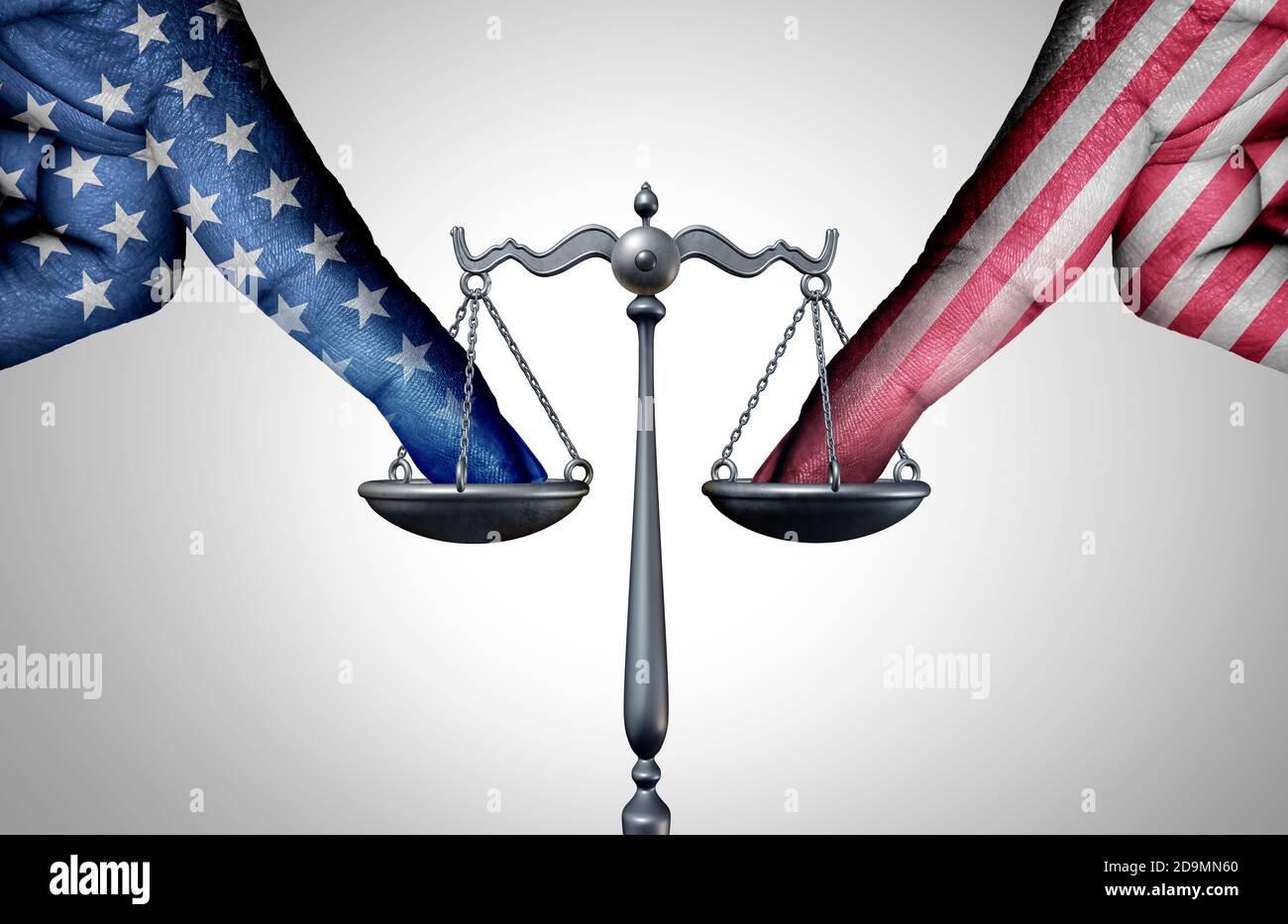 Au Royaume-Uni, la loi sur la protection de l'enfance de 1989 exige que les parents obtiennent l'autorisation du tribunal avant de procéder à tout traitement médical pour leurs enfants de moins de 16 ans
En France, la loi sur la protection des personnes handicapées de 2005 exige que les prestataires de soins de santé obtiennent le consentement de la personne handicapée, ou de son tuteur, avant de procéder à tout acte médical
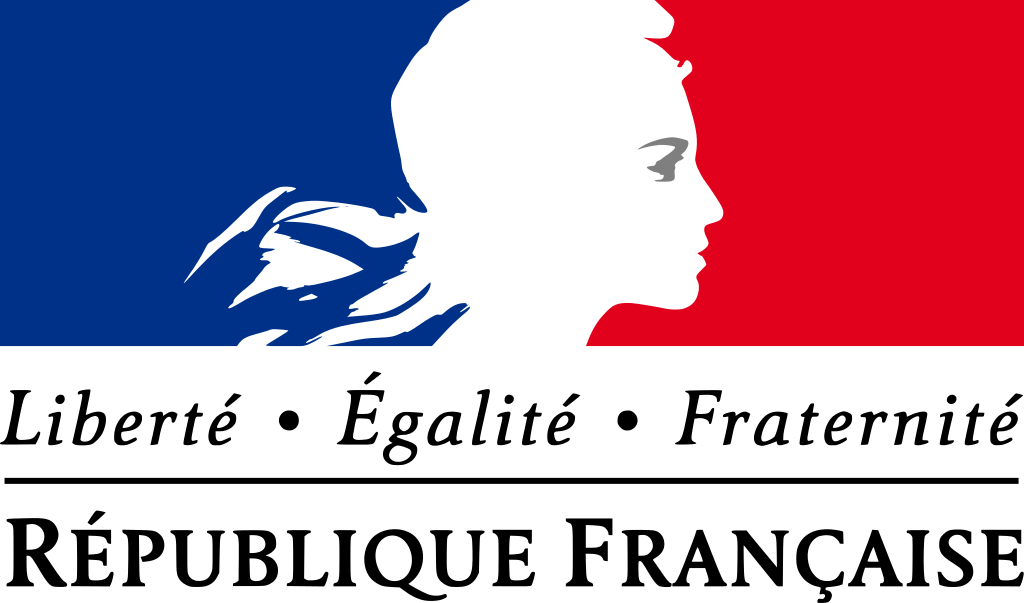 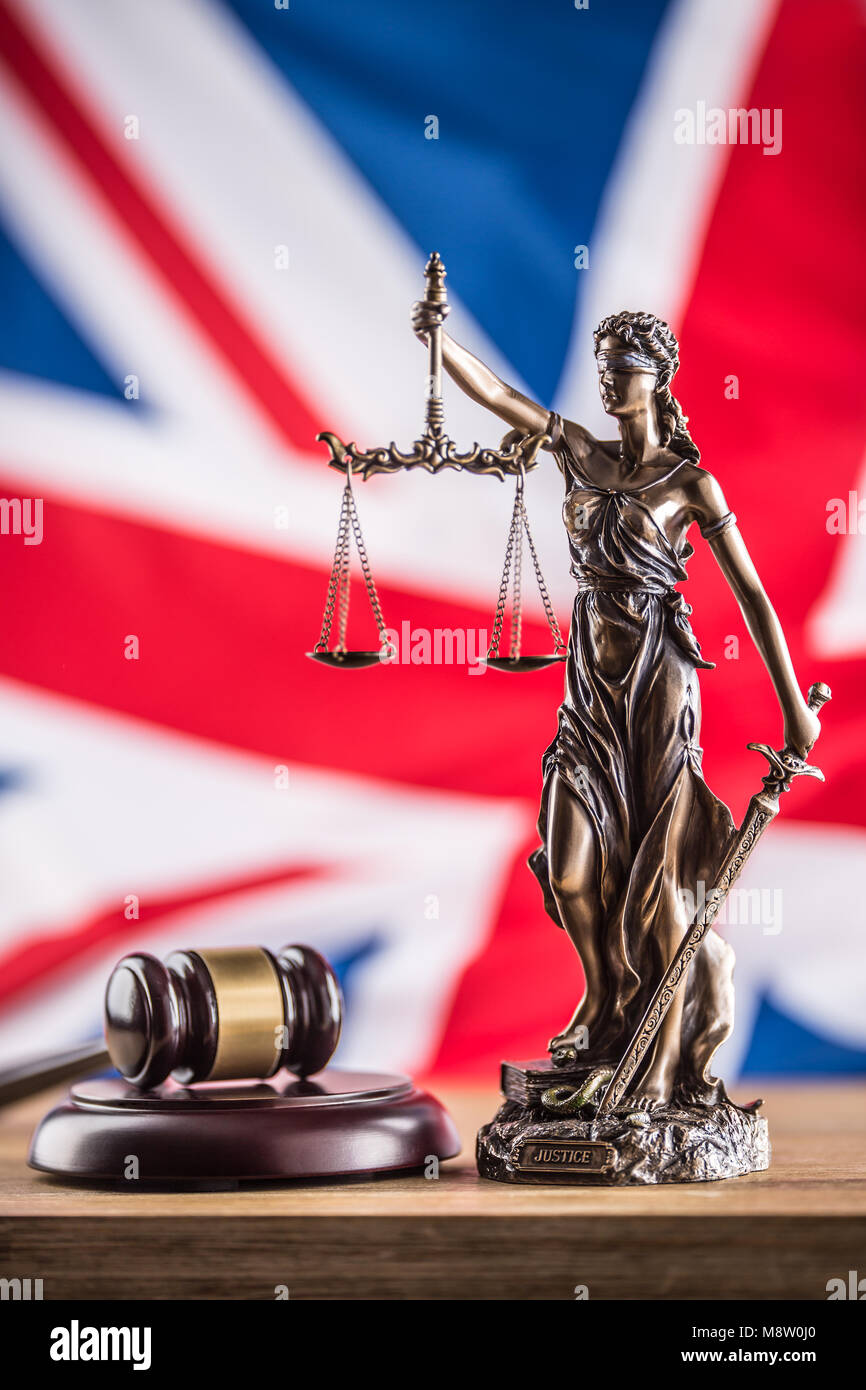 Le cadre islamique du consentement:
L'islam accorde une grande importance au consentement libre et éclairé en tant que base fondamentale des relations humaines. Ce concept repose sur les principes islamiques suivants :
L'égalité : Chaque être humain a des droits et des responsabilités égaux, dépendant du sexe, de la race, de la religion ou de la situation sociale.
La liberté : Chaque être humain a la liberté d'agir et de choisir, exerce de toute pression ou contrainte extérieure.
La dignité : Chaque être humain à sa dignité et sa liberté, qui doit être respectée
Dieu Tout-Puissant dit dans la sourate Al-Baqara :
"فَإِنْ أَرَادَا فِصَالًا عَنْ تَرَاضٍ مِنْهُمَا وَتَشَاوُرٍ فَلَا جُنَاحَ عَل َيْهِمَا" (البقرة : 233)
Dieu Tout-Puissant dit également dans la sourate Al-Ma'idah :
"وَلَا تُكْرِهُوا فَتَيَاتِكُمْ عَلَى الْبِغَاءِ إِنْ أَرَدْنَ تَحَصُنًا لِتَبْتَغُوا عَرَضَ الْحَيَاةِ الدُّنْيَا وَمَنْ يُكْرِهْهُنَّ فَإِنَّ اللَّهَ مِنْ بَعْد ِ إِكْرَاهِهِنَّ غَفُورٌ رَحِيمٌ" (المائدة: 33).
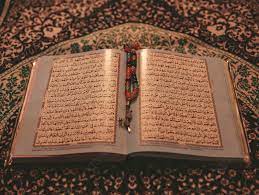 *Application du cadre islamique du consentement*
Le cadre islamique du consentement est appliqué dans de nombreux domaines, notamment :
Le mariage : Le mariage doit être fondé sur le consentement de chacun des deux conjoints, et le mariage doit être basé sur l'amour et la compréhension.
Les relations sexuelles : Les relations sexuelles doivent être fondées sur le consentement libre et éclairé des deux partenaires.
Les soins de santé : Le patient doit consentir à tout traitement médical avant qu'il ne soit effectué.
La recherche scientifique : Le consentement des participants à toute recherche scientifique doit être obtenu avant leur participation.
Les défis auxquels est confronté le cadre islamique du consentement
Il existe certains défis qui s'opposent à l'application du cadre islamique du consentement, notamment :
La détermination de la capacité de consentir : Il peut être difficile de déterminer si une personne est capable de consentir à une procédure donnée, en particulier dans les cas où la personne est malade ou faible.
La protection contre la contrainte : Il peut être difficile de protéger les personnes les personnes contre la contrainte d'accepter une certaine procédure , en particulier dans les cas ou la personne se trouve dans une position vulnérable.
Le judaïsme : La loi juive souligne l'importance du consentement libre et éclairé dans le mariage, les relations sexuelles et les soins de santé. Par exemple, la loi juive stipule qu'«une femme ne peut être forcée à se marier» et qu'«aucun traitement médical ne peut être administré à une personne sans son consentement»
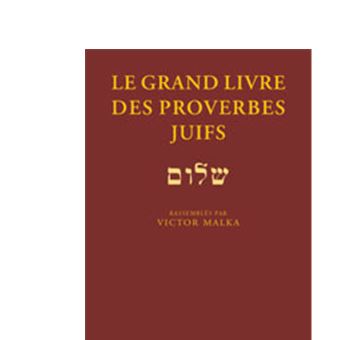 Le christianisme : Le christianisme souligne l'importance du consentement libre et éclairé dans le mariage, les relations sexuelles et les soins de santé. Par exemple, le christianisme stipule que « chaque personne a le droit de contrôler son corps » et que « personne ne peut forcer une autre personne à faire quelque chose qu'elle ne veut pas faire »
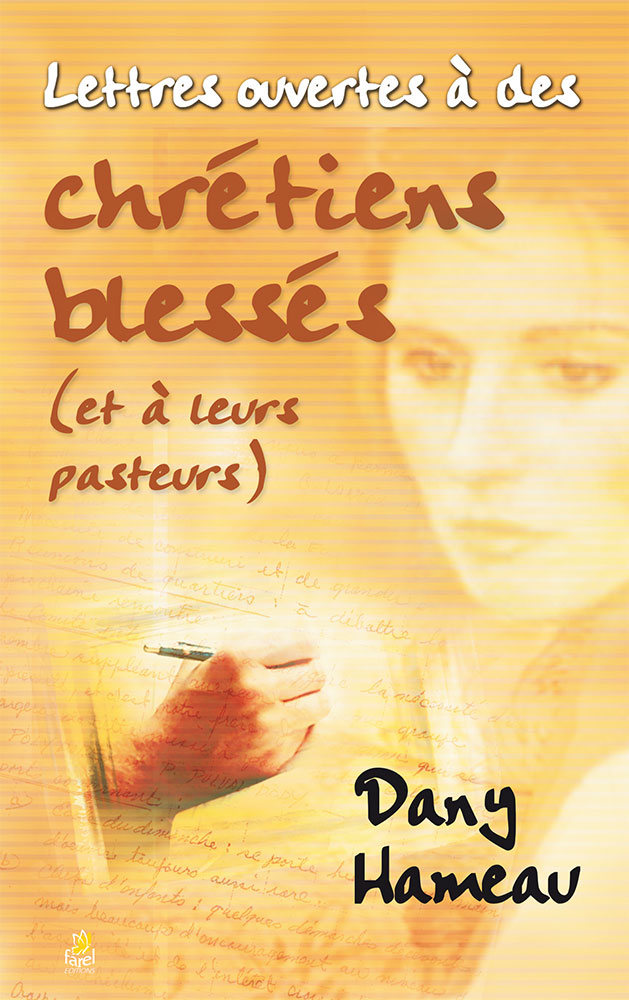 L'hindouisme : L'hindouisme souligne l'importance du consentement libre et éclairé dans le mariage, les relations sexuelles et les soins de santé. Par exemple, l'hindouisme stipule que «le mariage doit être fondé sur l'amour et la compréhension mutuelle» et qu'«une personne ne peut être forcée à avoir des relations sexuelles»
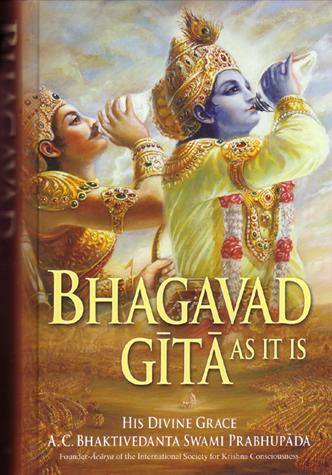 Le bouddhisme : Le bouddhisme souligne l'importance du respect et de la compassion pour les autres. Cela inclut le respect des droits des autres au consentement libre et éclairé. Par exemple, le bouddhisme stipule que « l'on doit respecter les désirs des autres » et que « personne ne peut forcer une autre personne à faire quelque chose qu'elle ne veut pas faire »
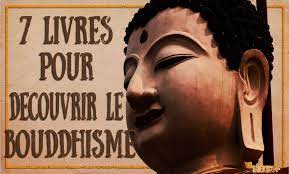 Point de vue: 
je crois que le consentement est un droit fondamental pour tous les êtres humains , y compris ceux qui ne sont pas en mesure de l'exprimer .cela signifie qu'ils ont le droit de décider de ce qui leur arrive et que leur consentement est obtenu avant toute intervention ou traitement .il est également important de toujours que le consentement n'est pas toujours binaire ,il est existe des degrés de consentement .
*Conclusion:*
 
Les question du consentement des personnes incapables de consentir est un sujet complexe qui nécessite la prise en compte de nombreux facteurs . Il est importante de mener des recherches approfondies et de discuter des question pertinentes  avec des professionnels expérimentés avant de prendre une décision.
MERCI POUR VOTRE ATTENTION